3.4
The Derivative as Rates of Change
Copyright © 2010 Pearson Education, Inc.  Publishing as Pearson Addison-Wesley
EXAMPLE  The following figure shows the graph of the velocity of a body in motion.  Consider the information we can obtain from such a graph.
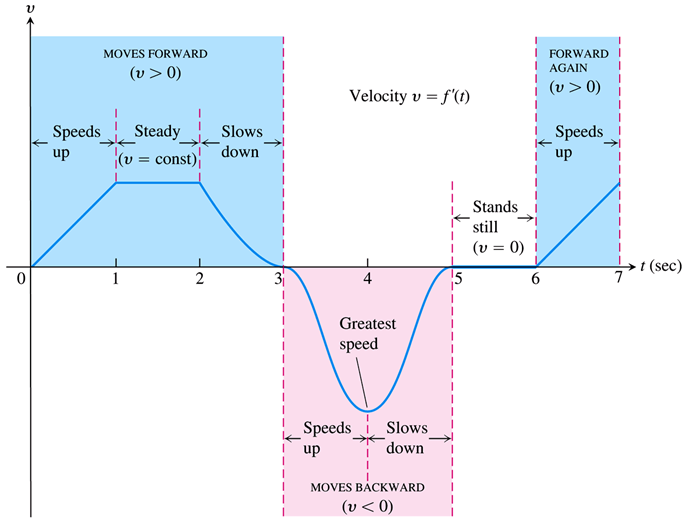 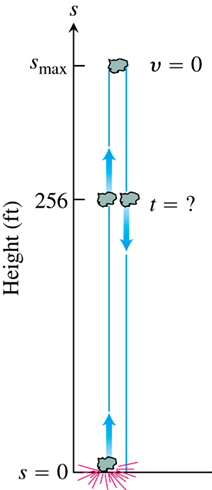 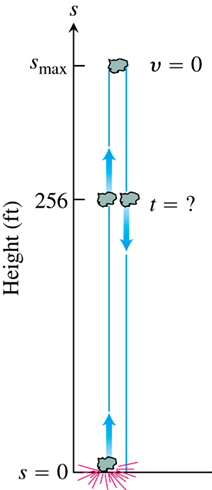 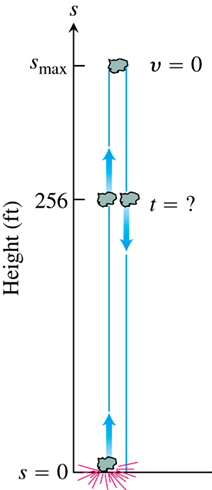 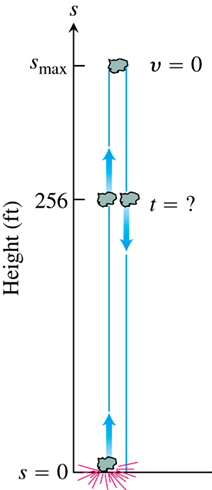 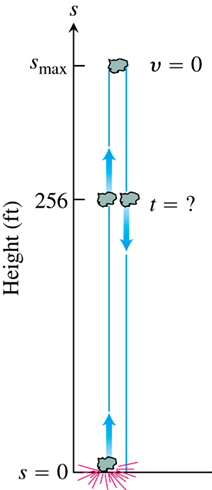